Η ΙΣΤΟΡΙΑ ΤΟΥ ΜΙΞΕΡ
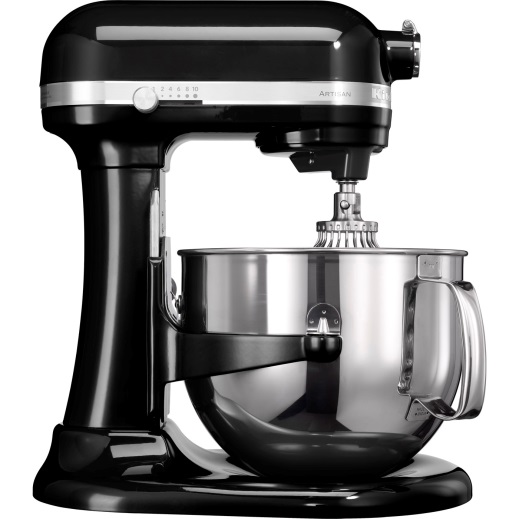 ΤΩΡΑ ΛΙΓΕΣ ΦΩΤΟΓΡΑΦΙΕΣ ΑΠΟΤΗΝΑΡΧΗΤΟΥΜΙΞΕΡ
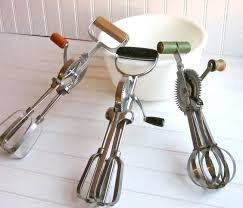 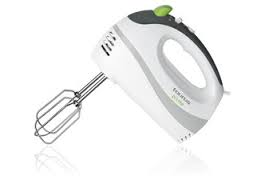 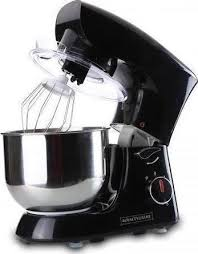 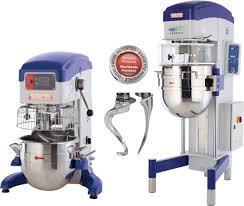 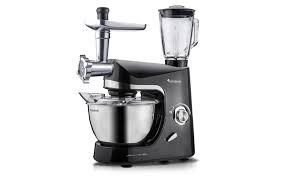 ΑΥΤΉ ΗΤΑΝ Η ΕΡΓΑΣΙΑ ΜΟΥ  ΓΙΑ
ΤΟ  ΜΙΞΕΡ
ΕΥΧΑΡΙΣΤΩ ΓΙΑ ΤΗΝ ΠΡΟΣΟΧΗ ΣΑΣ  Ο ΣΥΜΜΑΘΗΤΗΣ ΣΑΣ 

ΧΡΙΣΤΟΣ  ΠΑΥΛΟΥ